Job Development 101
Presented by:
Emma Page, Senior Youth Employment Specialist
Jen Olson, Work Based Learning Coordinator
Katie Coe, Business Account Manager
What to expect from this session:
Introduction of presenters
Via chat feature: 
What is the hardest part of Job Development? No wrong answers, this is in your opinion! 
Walk through of Job Development timeline 
Success Story
Questions and Answers
Meet With the Student
LEARN ABOUT THE STUDENT'S UNIQUE INTERESTS, BARRIERS, AND STRENGTHS
Utilize career assessments to identify interests and define goals
Attend IEP and team meetings to get a full picture of barriers
Learn about family dynamics and transportation situation
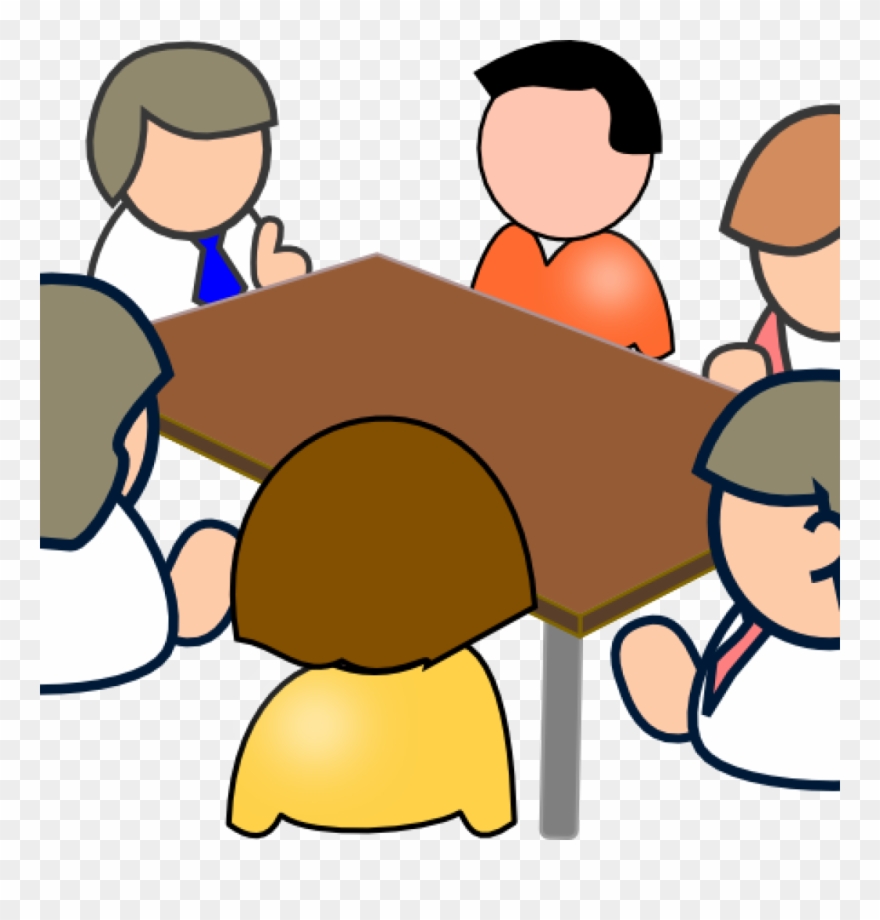 Build Relationships with Employers
HOW CAN WE BE OF SERVICE TO THEM?
Make genuine connections with local Businesses'
Ask: What do they need? What is working? What are they looking for?
Share information about dual customer model and services.
BAM can make introductions, but we should all be familiar with the local community.
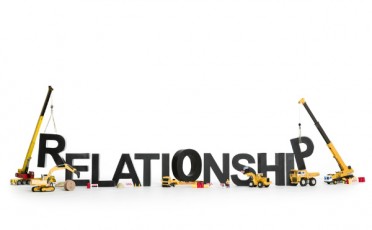 Dual Customer
As employment staff, we serve both our consumers (students) AND the local business community. 

This is a mutually beneficial relationship: Businesses get presented with qualified candidates, while students get a chance to develop their professional skills. 

Progressive Employment: a low stakes way for employers and students to see if a certain job is the right fit. 

Even if employers aren’t interested in working with us right now, we can still provide them resources! “Everybody is ready for something!”
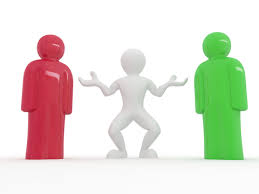 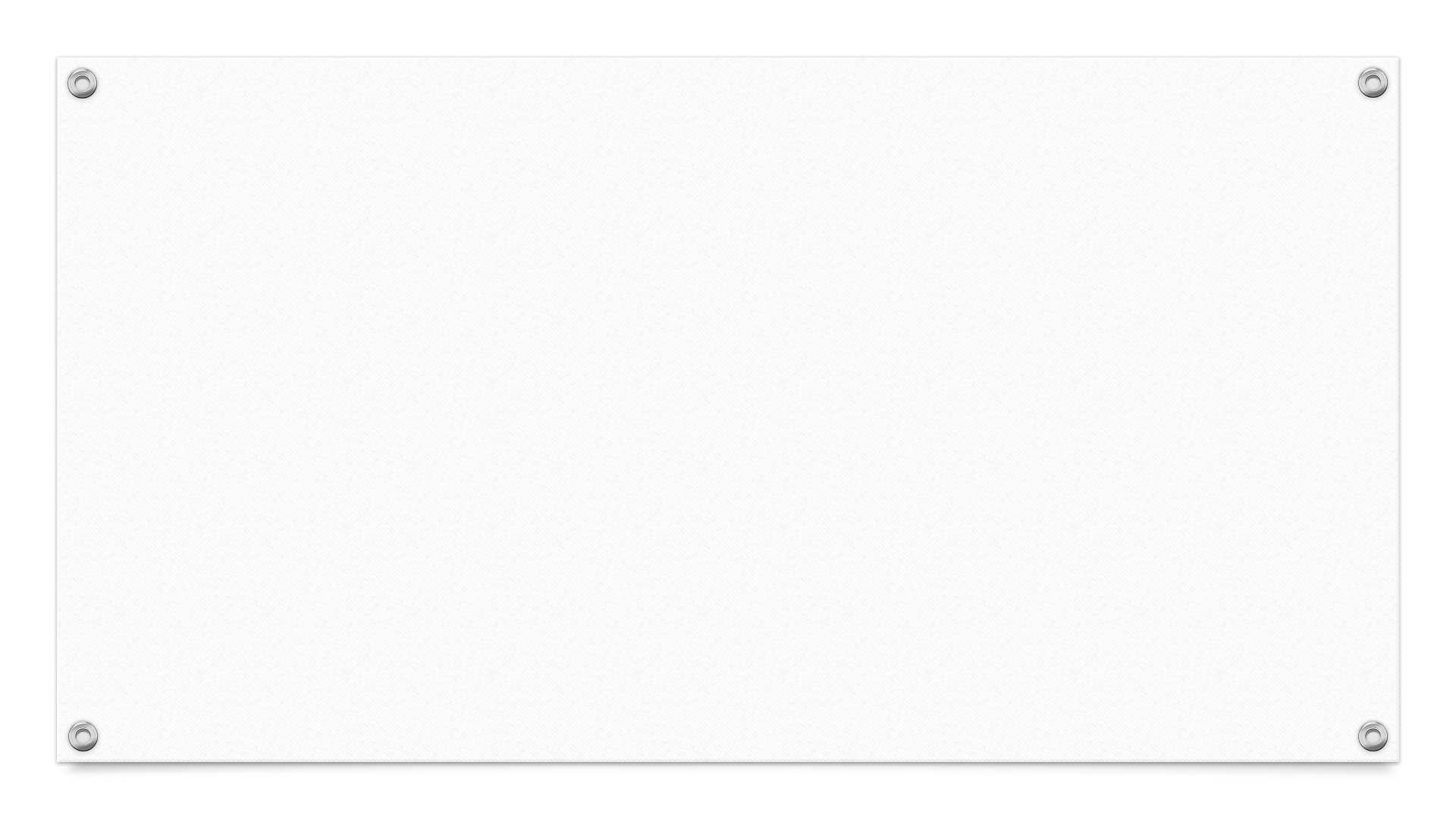 Career Exploration
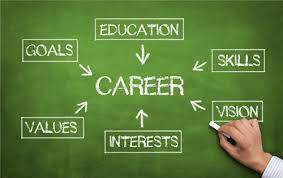 PRE-EMPLOYMENT TRANSITION SERVICES
Use Job Exploration and Work Readiness activities to collect more information:
Build a resume and practice professionalism
Information Interview with local employer
Career Industry trends discussion with BAM
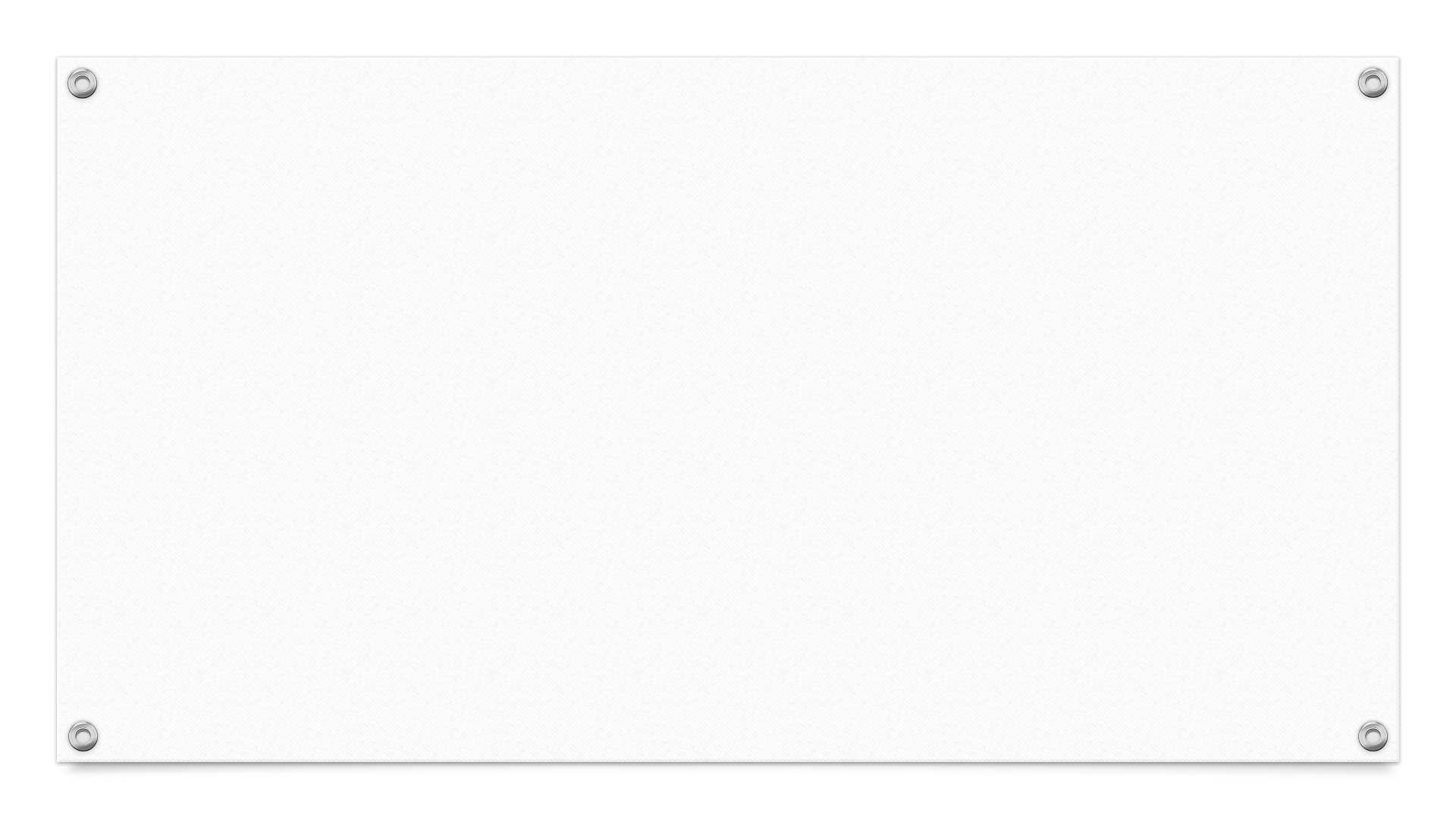 Introduce Students to Employers
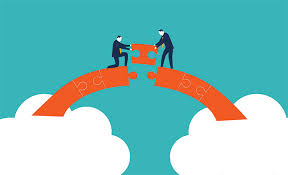 Highlight students STRENGTHS and ABILITIES(not barriers!)
Share VR/VABIR services and possible interventions.
Person Centered Job Development
No cookie cutter placements 
Reminder: Dual Customer (let’s bridge the two)
Experiment and Exposure
Work Based Learning
Match student with employers based on Employer needs AND student interest (It's a win/win!)
Low stakes way for employer and student to "try each other out"
Company tour
Job Shadow/ Job try-out
Work Experience
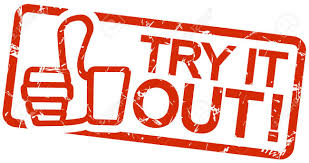 Students in this category will benefit greatly from a wrap-around approach with other workforce development programs...
INTENSIVE NEEDS
WORKPLACE LEARNING
INTENSIVE
Apprenticeships
Internships
On-The-Job Training
          (SELECT GROUP)
Tiers for School WBL Programming:
Worksite Tours
Field Trips
Jobs Shadows
Embed Curriculum
(SOME STUDENTS)
EXPLORATION
ALL STUDENTS HAVE ACCESS TO PROGRAMMING

EMBED WBL/CAREER DEVELOPMENT CURRICULUM

IDENTIFY AT-RISK STUDENTS EARLY & CONNECT THEM WITH WORKFORCE DEVELOPMENT PARTNERS
TARGETED
Friday ‘Career Cafe’ Speaker Series
Embedded in Classes
Classroom Speakers
Job & Career Fairs
Informational Interviews
Weekly newsletter with opportunities
(ALL STUDENTS)
AWARENESS
UNIVERSAL
Who Are The Workforce Development 
Partners for Schools?
Coordinated partner involvement can be highly beneficial to a student’s success and build a bridge for transition.
VocRehab Vermont (VR)
Transition Counselors (TC)
Youth Employment Specialists (YES)
Vermont Department of Labor (VDOL)
WIOA Youth Program Workers
Summer Employment Programming
Jump On Board For Success (JOBS)
Youth Development Program (YDP)
Vermont Youth Conservation Corps (VYCC)

OTHERS?
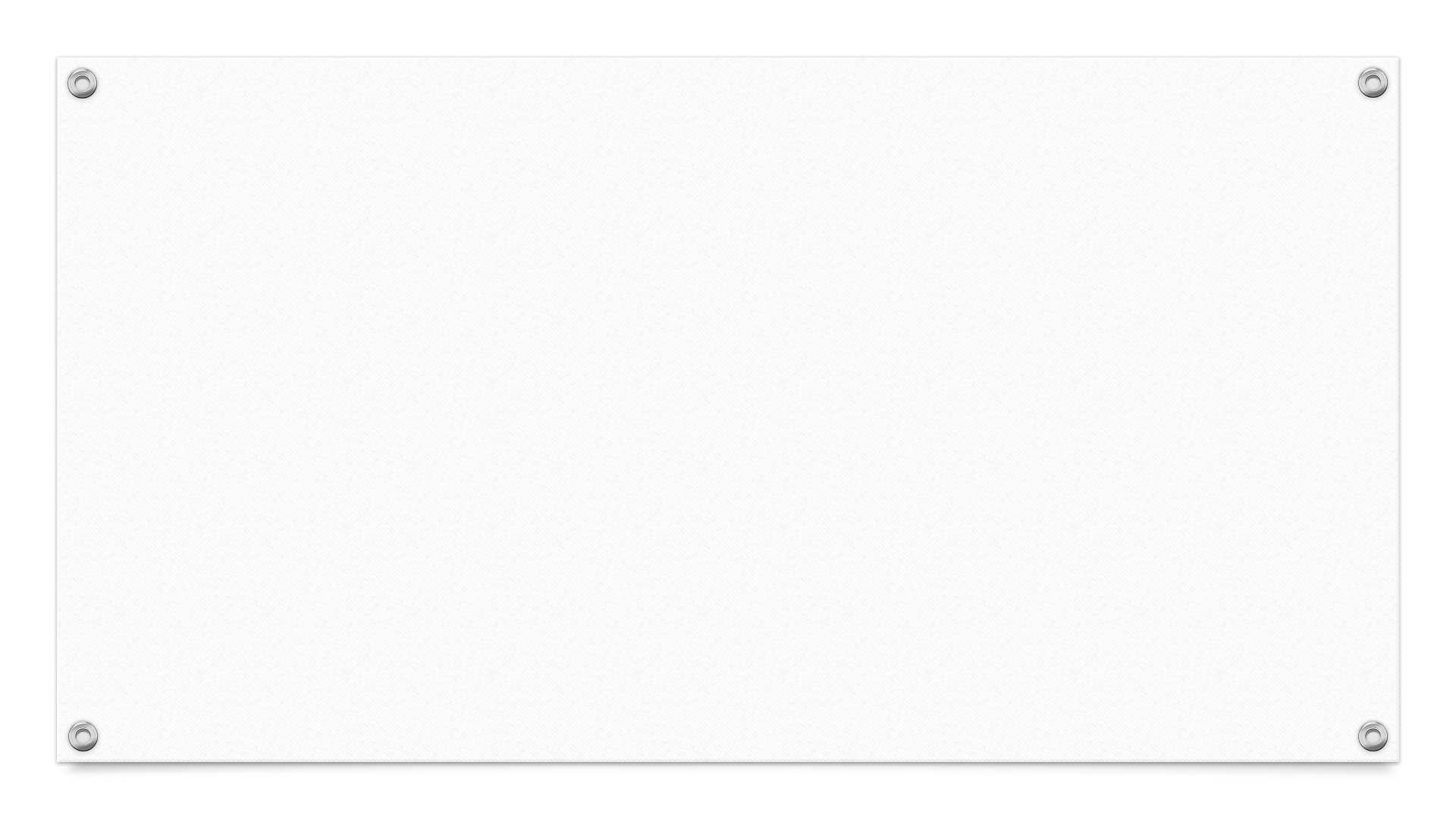 Frequent Check-ins:Employer and Student
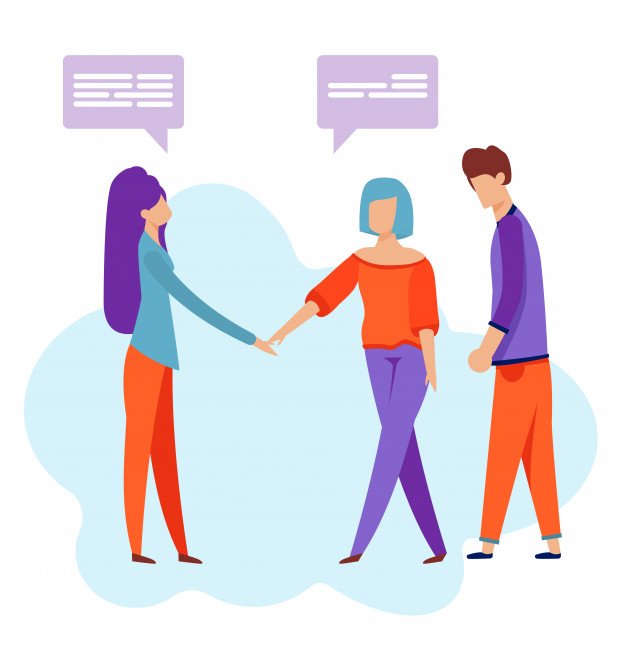 Consistent follow ups with employers and students will help mitigate issues as they arise
Offer Interventions if there are problems:
Does the student need a job coach to do their job?
Can we find a reasonable accommodation?
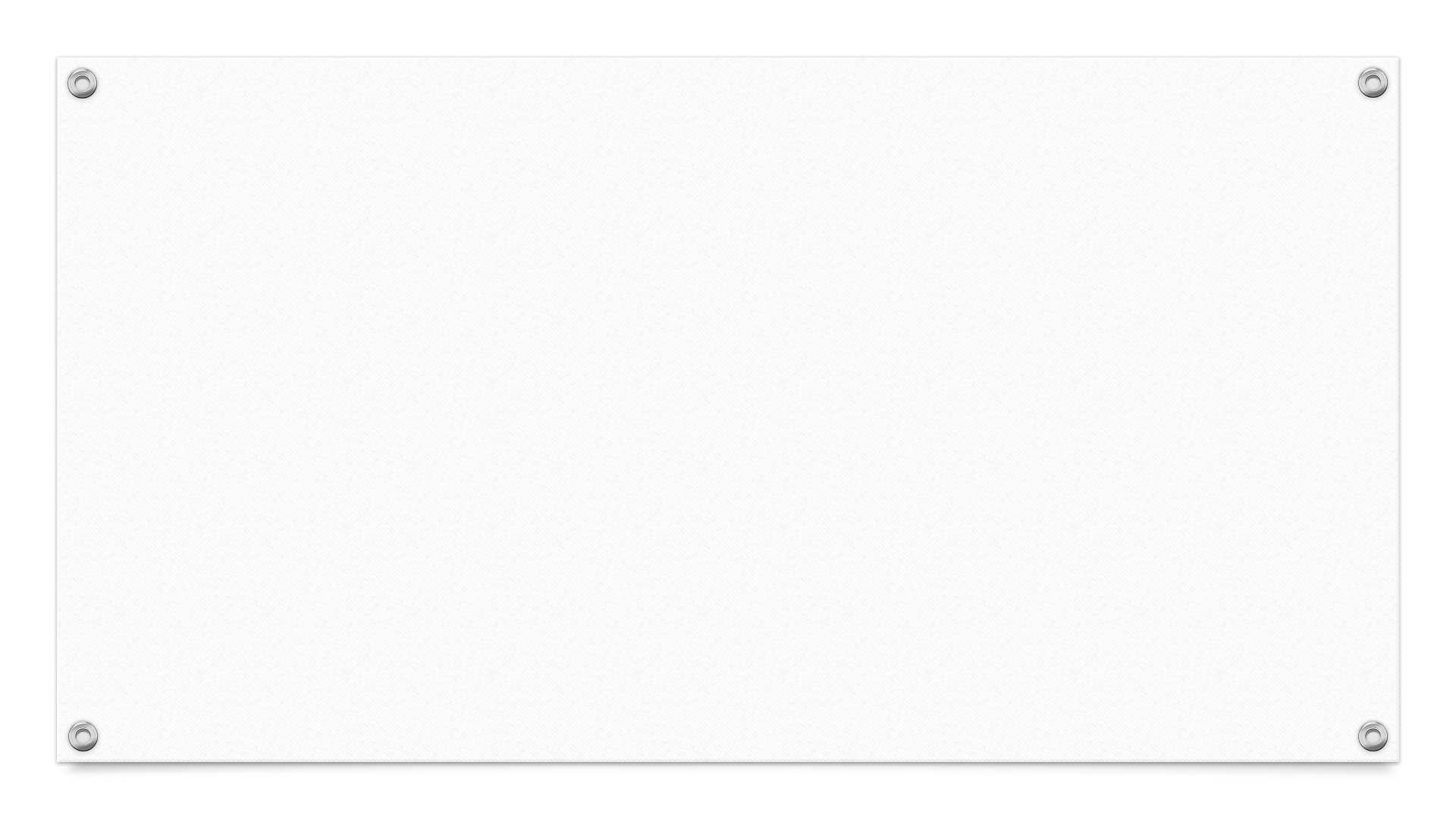 Competitive Integrated Employment
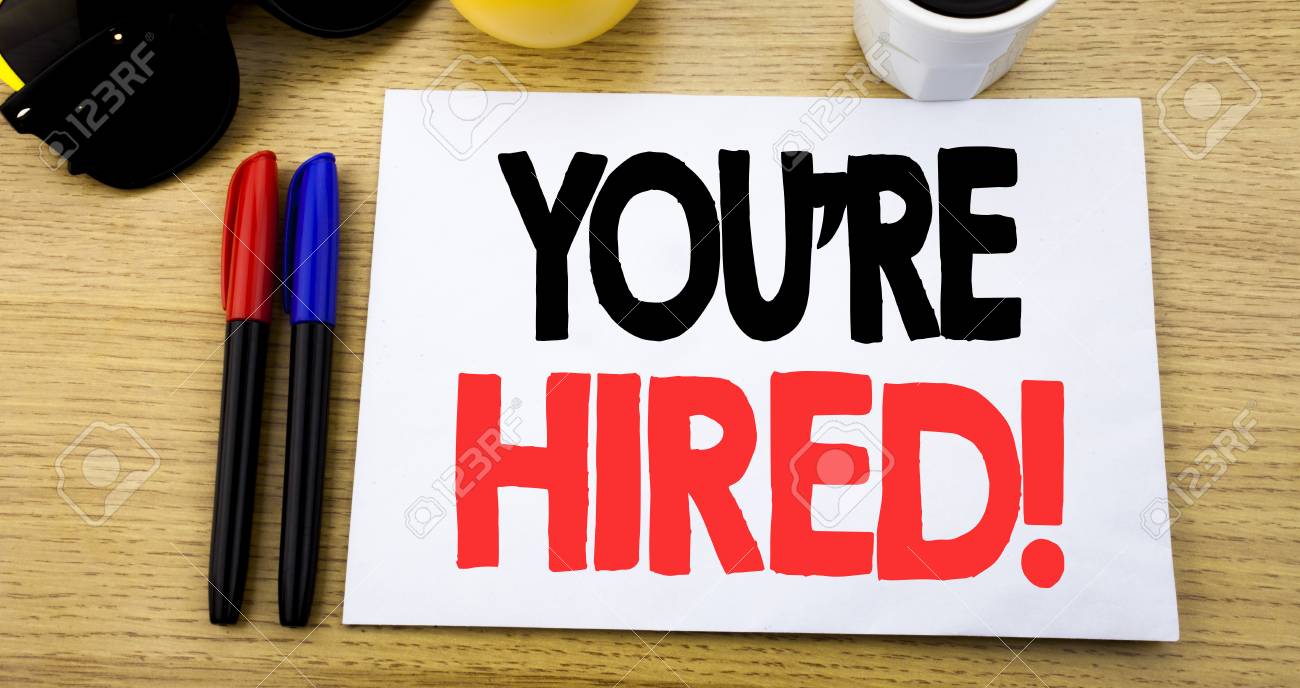 If Work Based Learning is Successful..
Is the employer interested in hiring the student on?
Do they need more training?
What can the student do to further prepare for a job in this field?
Tips for Job Development
Build relationships with the local business community BEFORE making asks. 
Attend Chamber of Commerce meetings and Creative Workforce Solutions meetings.
Get to know company culture, history, and clientele.
 Help businesses identify needs or areas of improvement.
Communicate roles, boundaries and expectations for each person during WBL experiences.
Share student strengths rather than barriers.
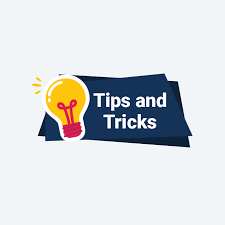 Success Story
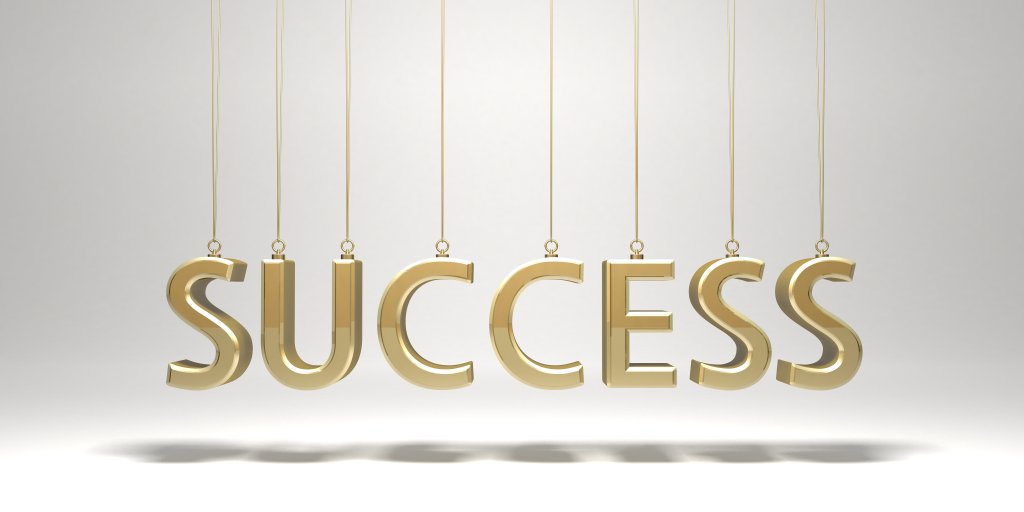 Student interest: Animal Care (Not in a veterinary clinic)
Found a local dog groomer(owner is sole employee)
BAM introduced employer to YES 
Met with employer to identify needs, share resources, present student
Developed work experience through our summer program
YES and student met with employer for interview 
Student started work experience and YES checked in with both Student and employer.
Throughout work experience, employer realized how much easier it was to have an extra set of hands to help clean up.
Employer is currently working with her accountant to bring student on as her official first employee!!!
Success Story
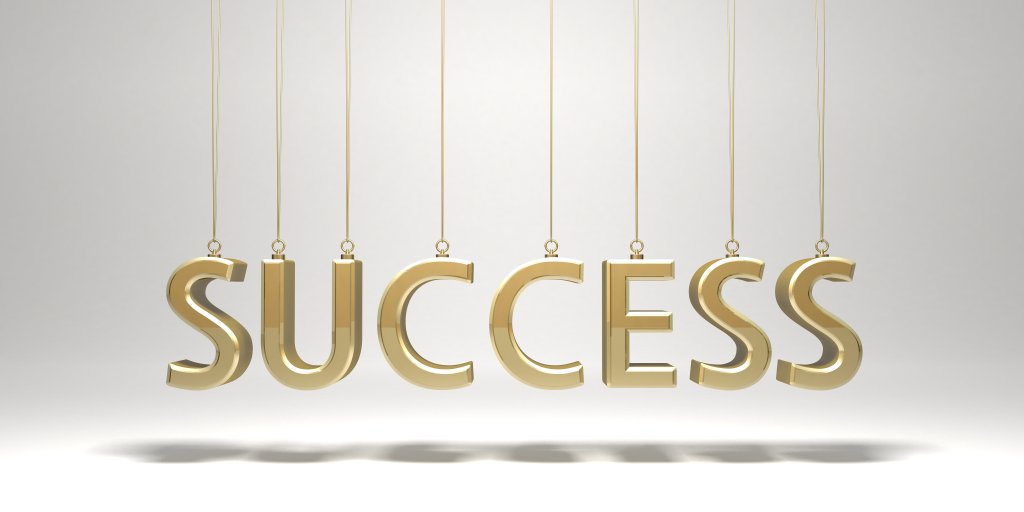 17 year old student, on IEP, significant truancy issues and far behind on credits. In the spring of 2021, student participated in an employment program in partnership with several workforce development agencies. The student expressed an interest in auto mechanics. 

Student engaged with VDOL, Voc Rehab & JOBS program
High School WBL Coordinator and partners found a summer placement with a local mechanic
Voc Rehab BAM: Connected  youth and employer and monitored placement over the summer
VDOL: Wage & Workman's Compensation through Summer Youth Program
JOBS: Provided student with a bike to get to and from job
The student and employer had a very positive experience. The experience wrapped up in late August and the BAM contacted me to talk about next steps. The school developed a placement for the fall semester, with continued support from the workforce partners:
Voc Rehab: assisting with the purchase of tools
JOBS: weekly check-ins with the student at Hazen
VDOL: Continuing with wage & workmans comp support
QUESTIONS?
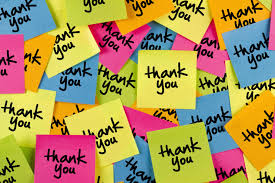